PROBLEM BASED LEARNING
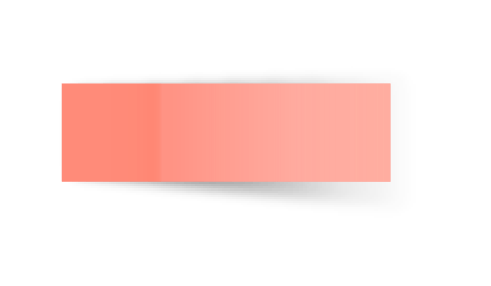 Model - Model
Dr. Tatik Retno Murniasih, S.Si., M.Pd.
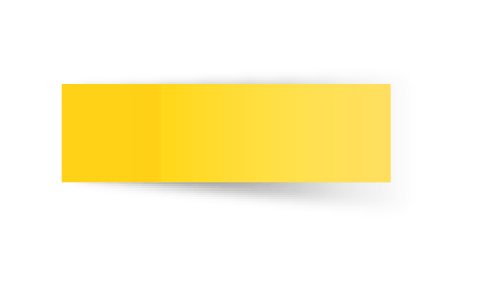 Pembelajaran Matematika
Here starts the lesson!
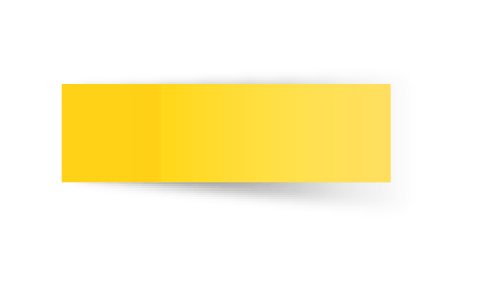 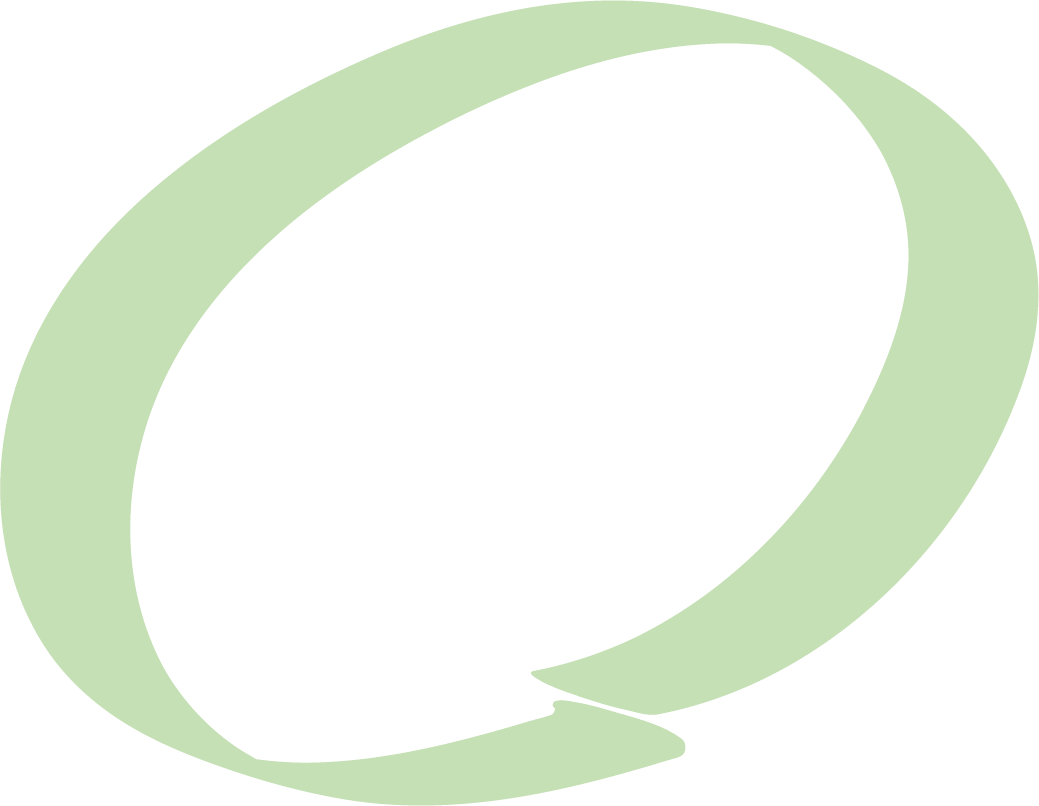 01
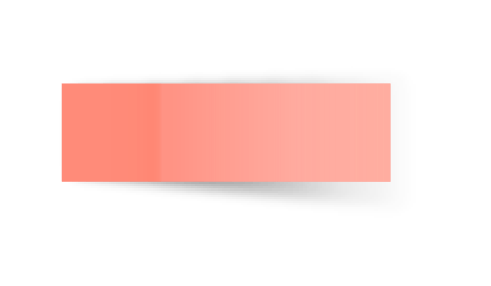 DEFINISI
Apa si Problem Based Learning itu?
“Model Pembelajaran Berbasis Masalah merupakan sebuah model pembelajaran yang menyajikan masalah dunia nyata sehingga merangsang peserta didik untuk belajar.”
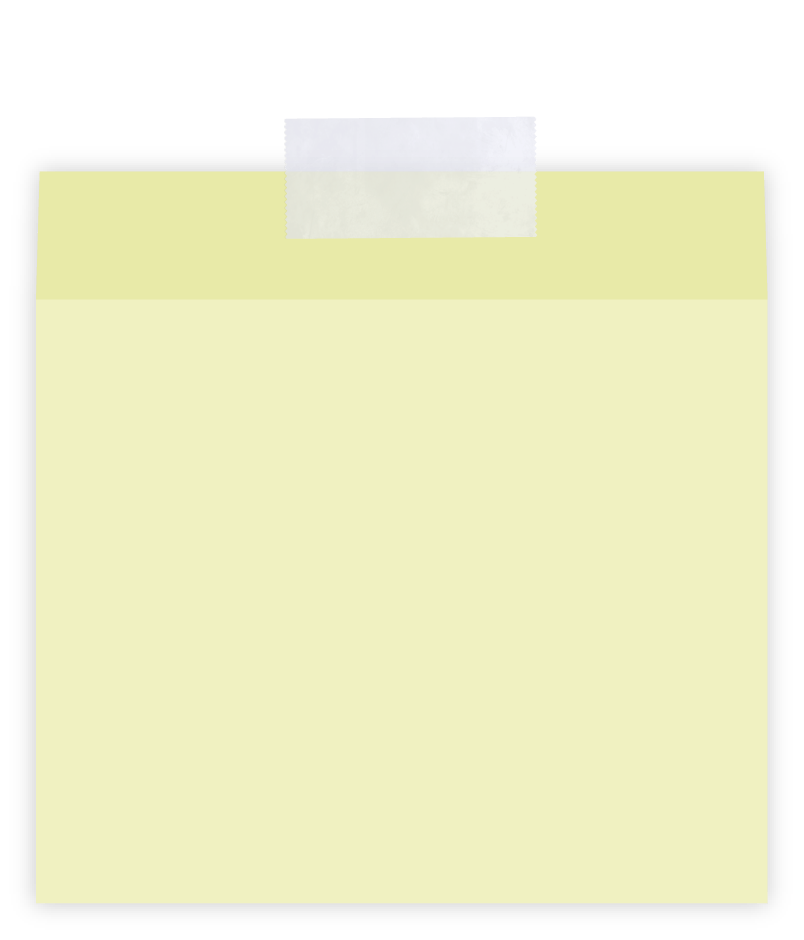 —Masalah tersebut digunakan sebagai suatu konteks bagi peserta didik untuk mempelajari cara berpikir kritis dan keterampilan pemecahan masalah, serta untuk memperoleh pengetahuan dan konsep materi pelajaran.
Book Title. P52
Menurut para ahli.
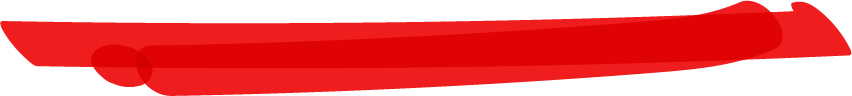 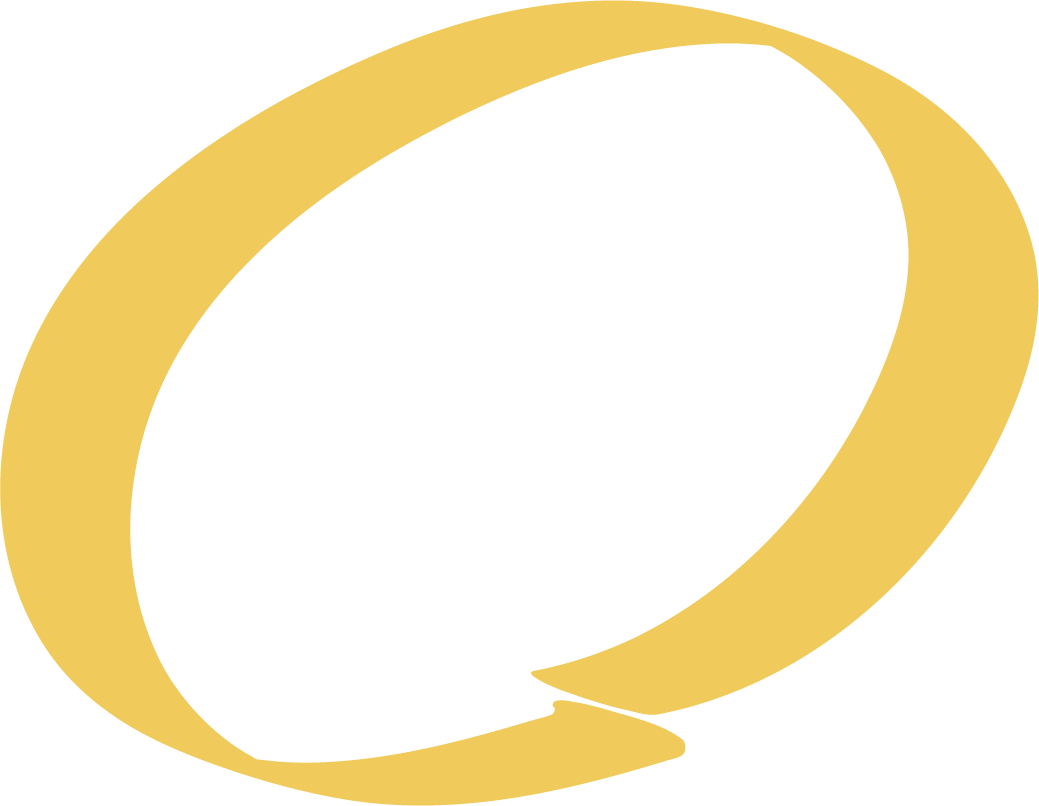 Punaji Setyosari (2006 : 1) menyatakan bahwa pembelajaran berbasis masalah adalah suatu metode atau cara pembelajaran yang ditandai oleh adanya masalah nyata sebagai konteks bagi mahasiswa untuk belajar kritis dan keterampilan memecahkan masalah dan memperoleh pengetahuan.
Menurut para ahli.
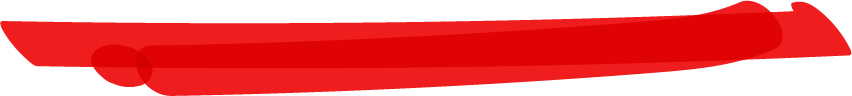 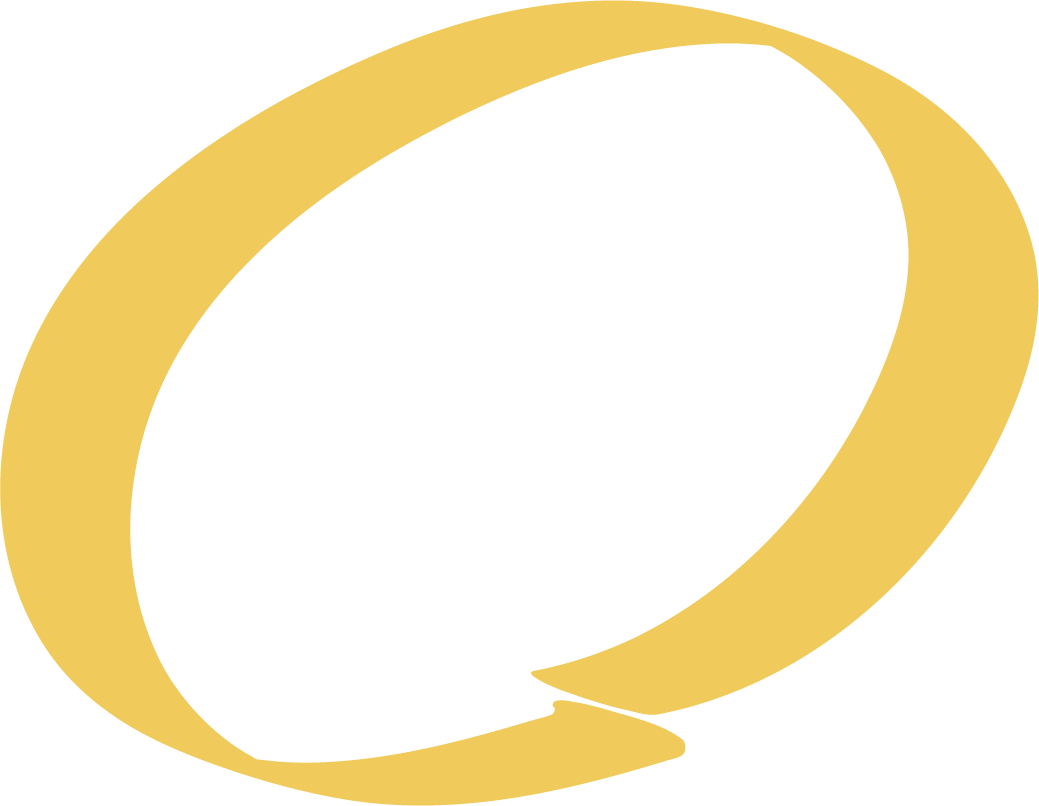 Gardner (2007) menyatakan bahwa pembelajaran berbasis masalah merupakan alternatif model pembelajaran yang menarik dalam pembelajaran ruang kelas yang tradisional.
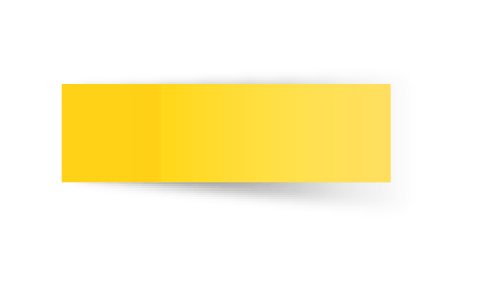 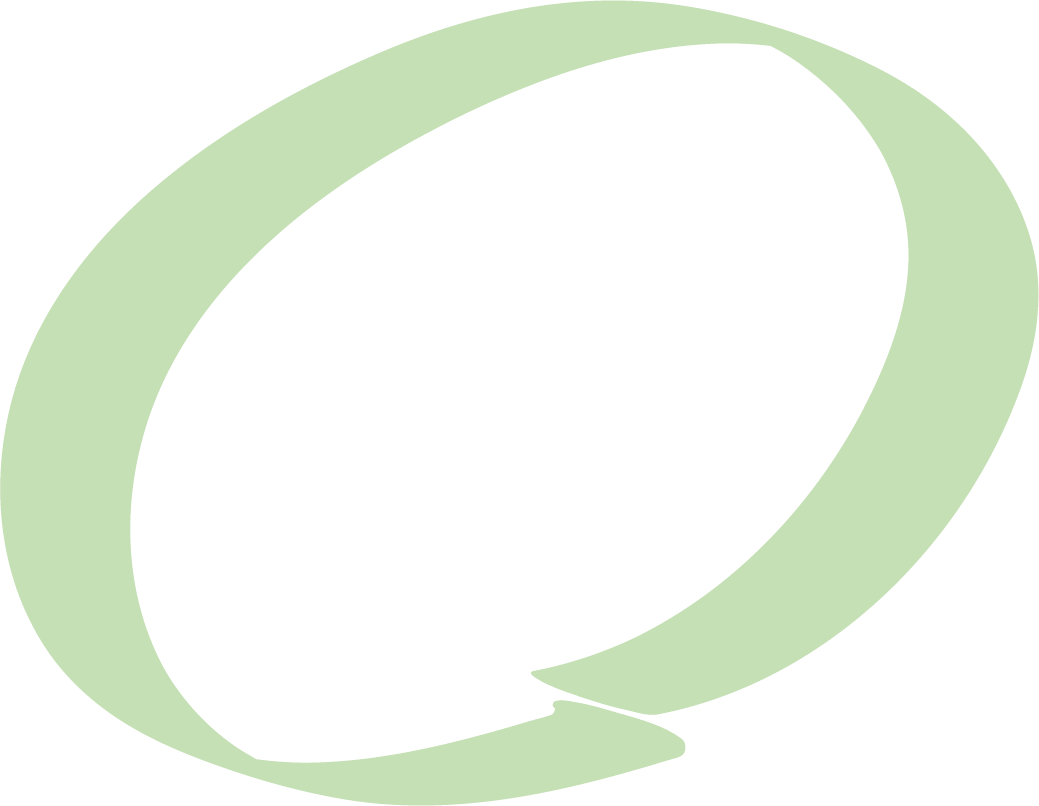 02
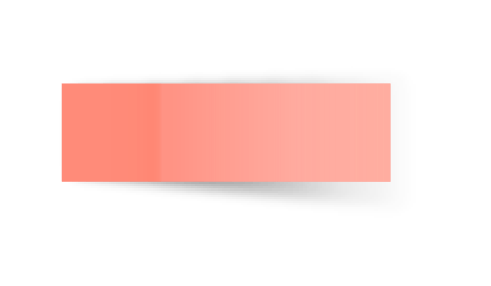 TUJUAN
Apa si tujuan Problem Based Learning itu?
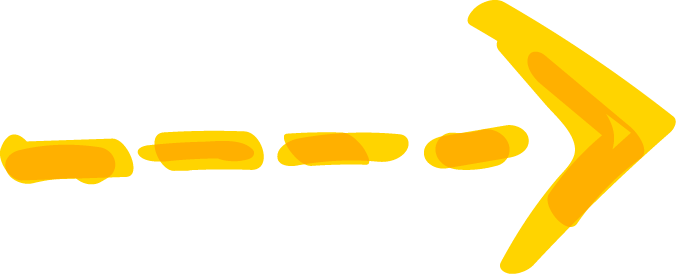 Pembelajaran berbasis masalah mempunyai tujuan untuk mengembangkan dan menerapkan kecakapan yang penting yaitu pemecahan masalah berdasarkan keterampilan belajar sendiri atau kerjasama kelompok dan memperoleh pengetahuan yang luas.
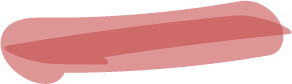 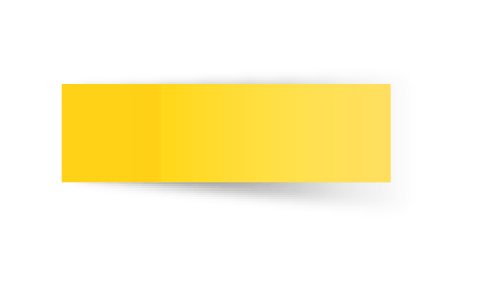 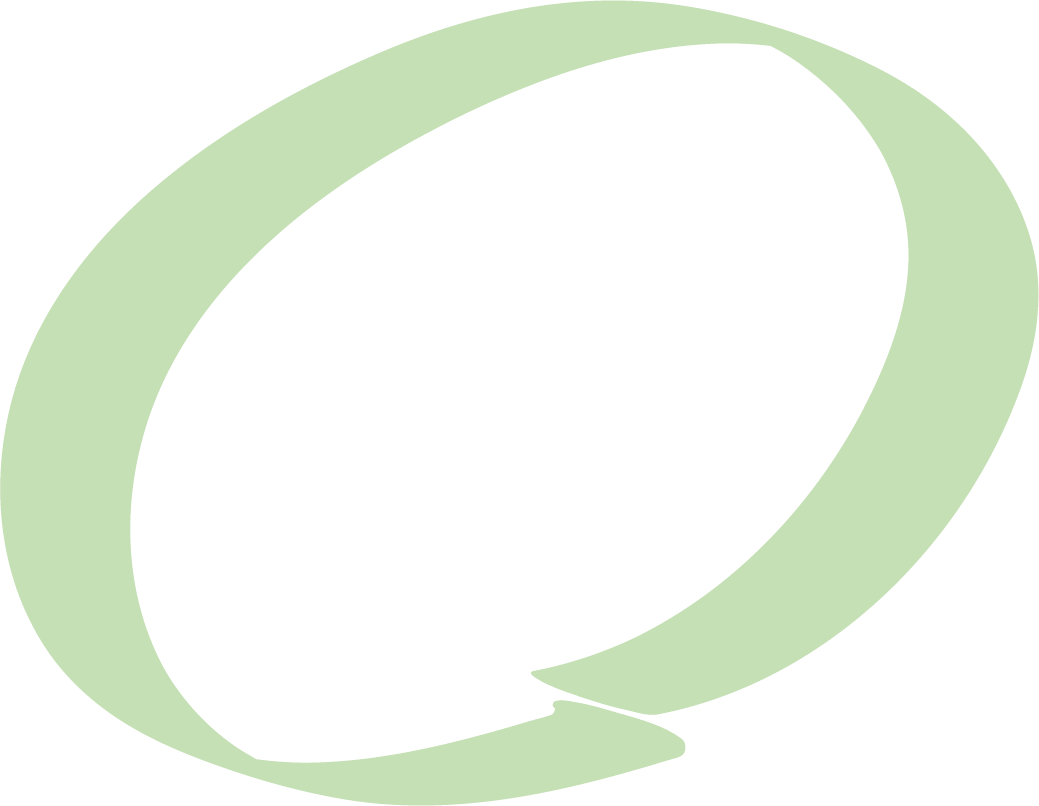 03
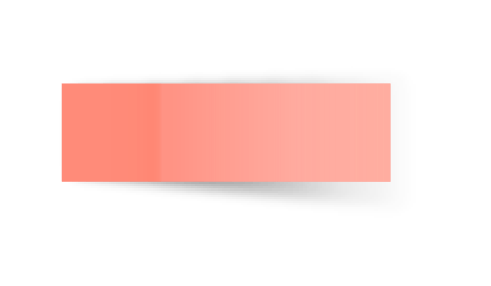 KARAKTERISTIK
Apa si karakteristik Problem Based Learning itu?
What Is The Characteristics?
4. Peserta didik diberikan tanggung jawab yang besar untuk melakukan proses belajar secara mandiri

5. Menggunakan kelompok kecil

6. Peserta didik dituntut untuk mendemonstrasikan apa yang telah  dipelajari dalam bentuk kinerja
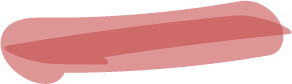 Belajar diawali dengan masalah

Masalah yang diberikan berhubungan dengan dunia nyata peserta didik

Mengorganisasikan pelajaran seputar masalah
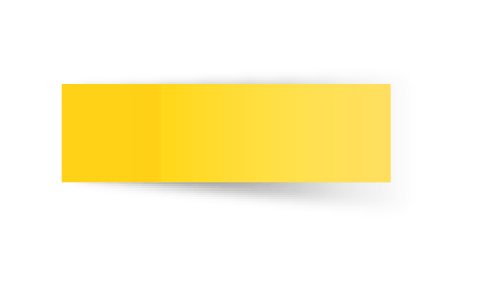 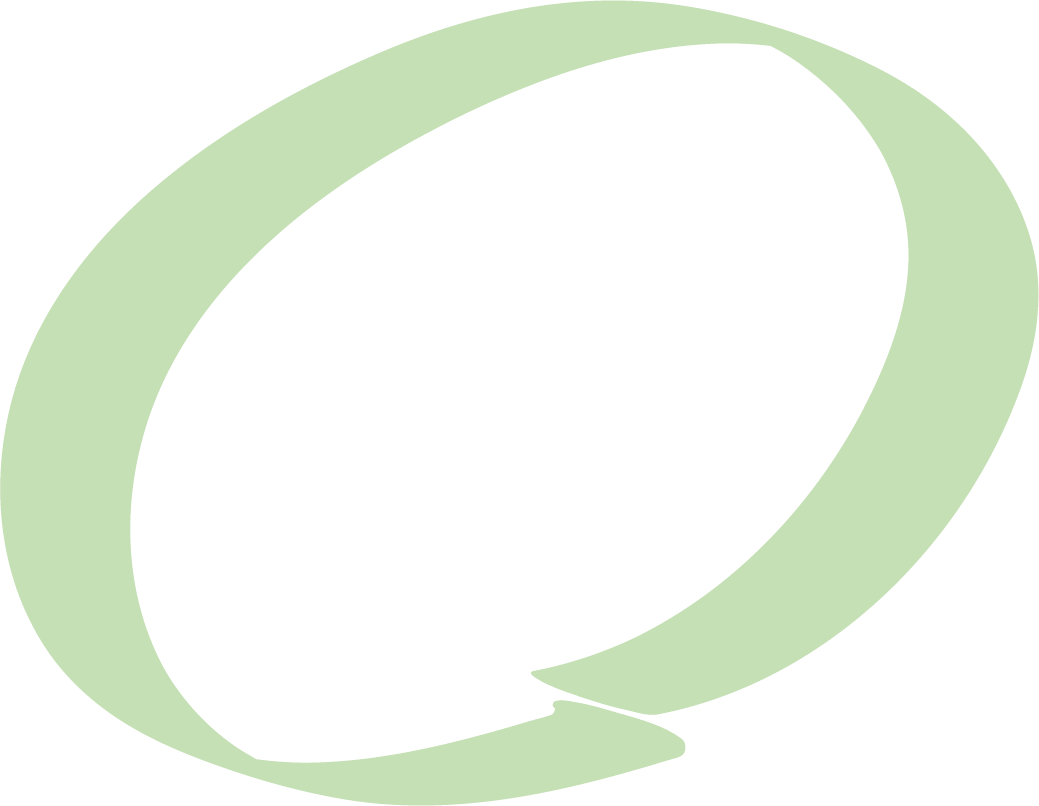 04
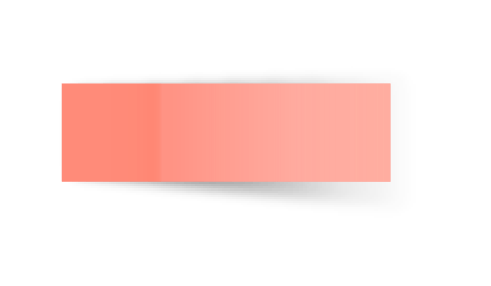 TAHAPAN PELAKSANAAN
Bagaimana si tahapan pelaksanaan Problem Based Learning itu?
Tahapan Pelaksanaan.
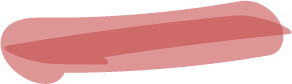 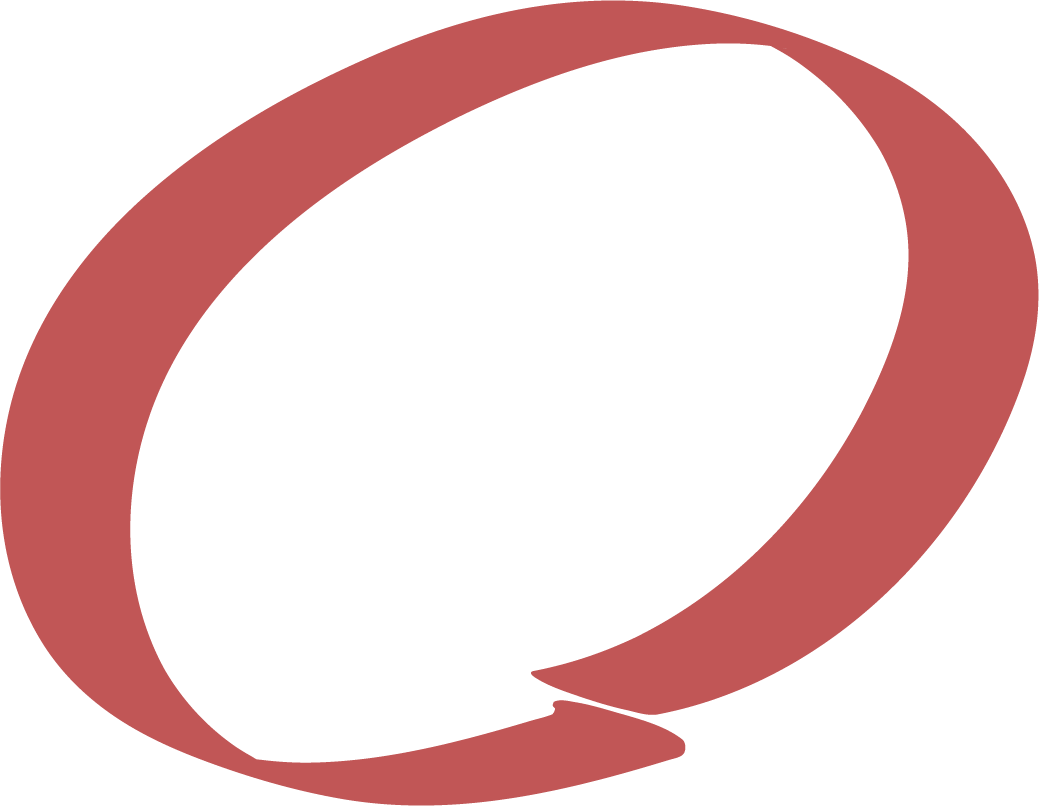 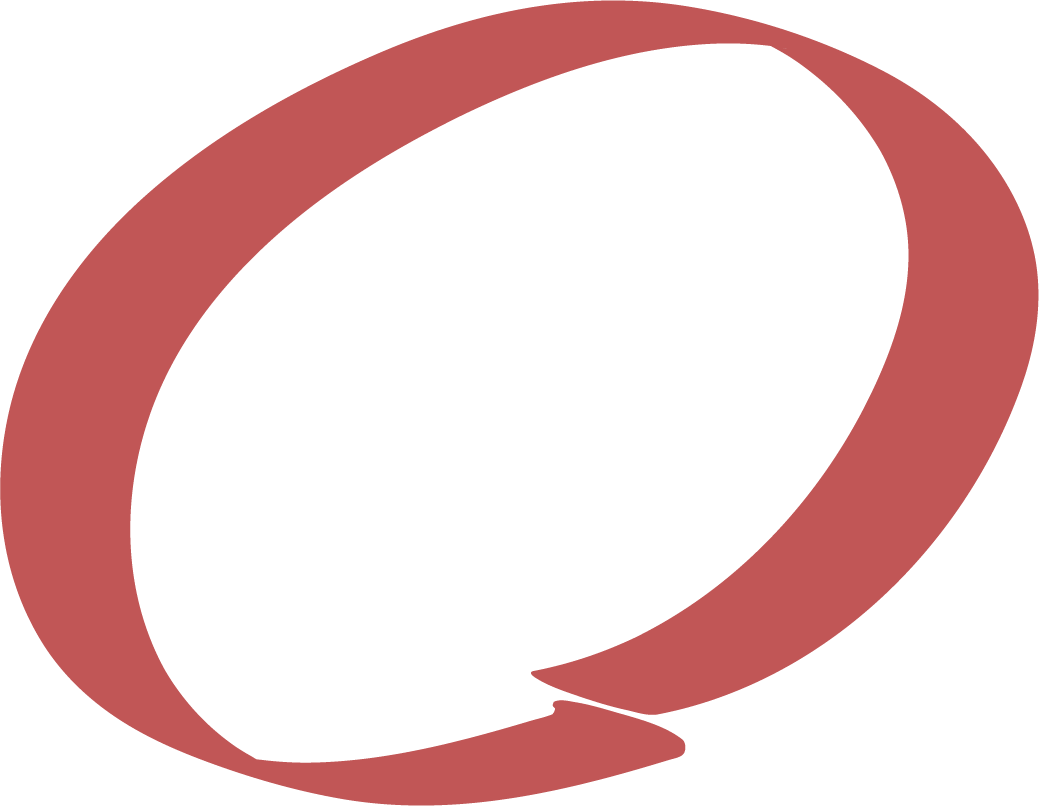 Step 1
Step 5
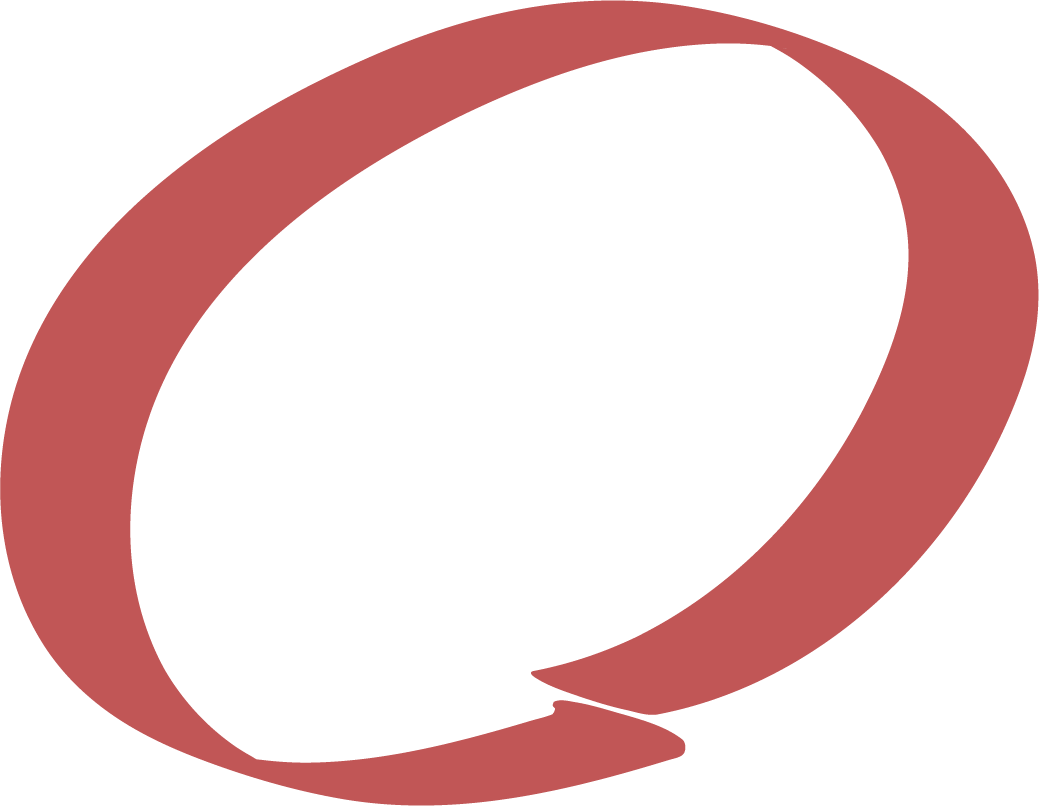 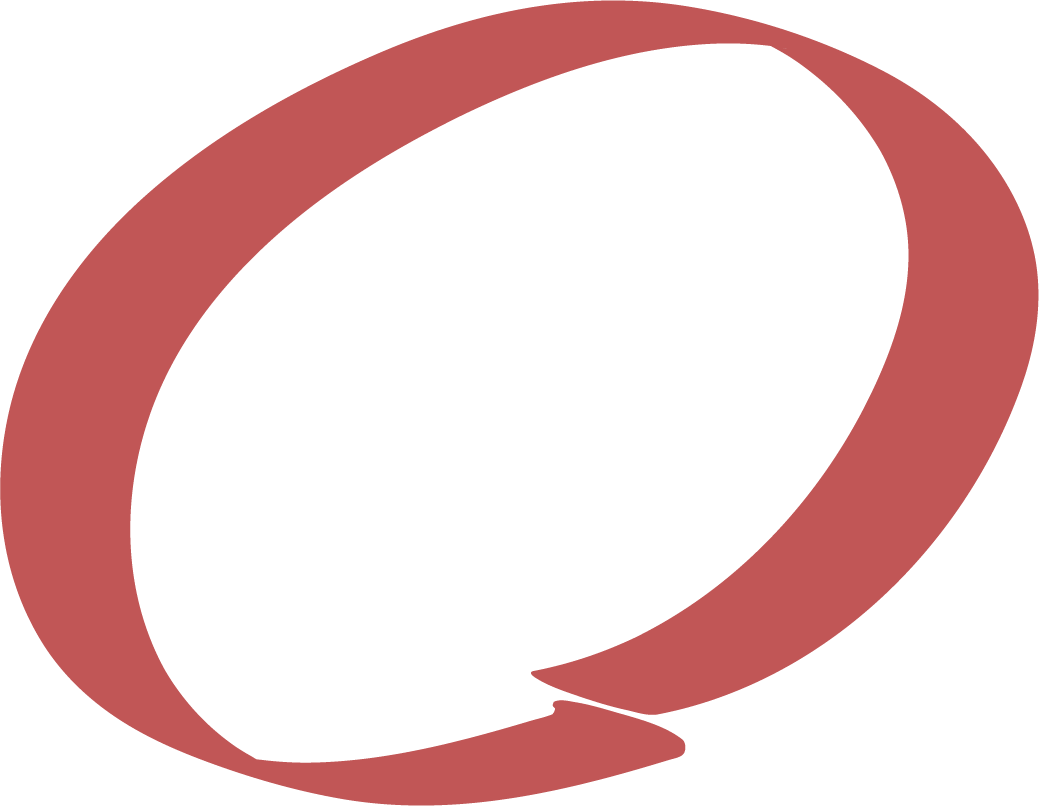 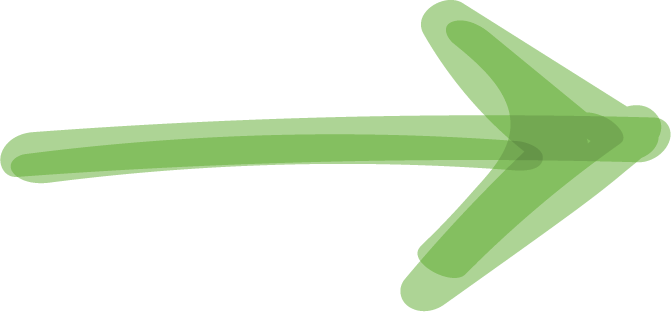 Step 4
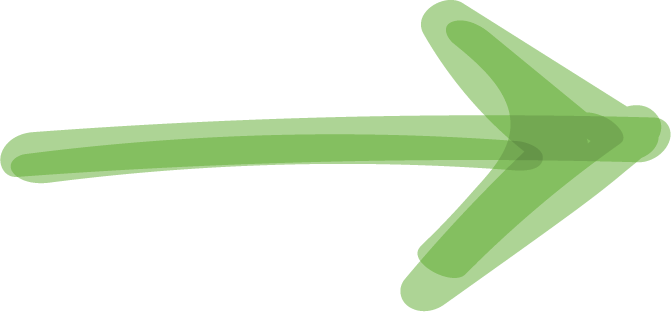 Step 2
“Assesment”
“Defining the Problem”
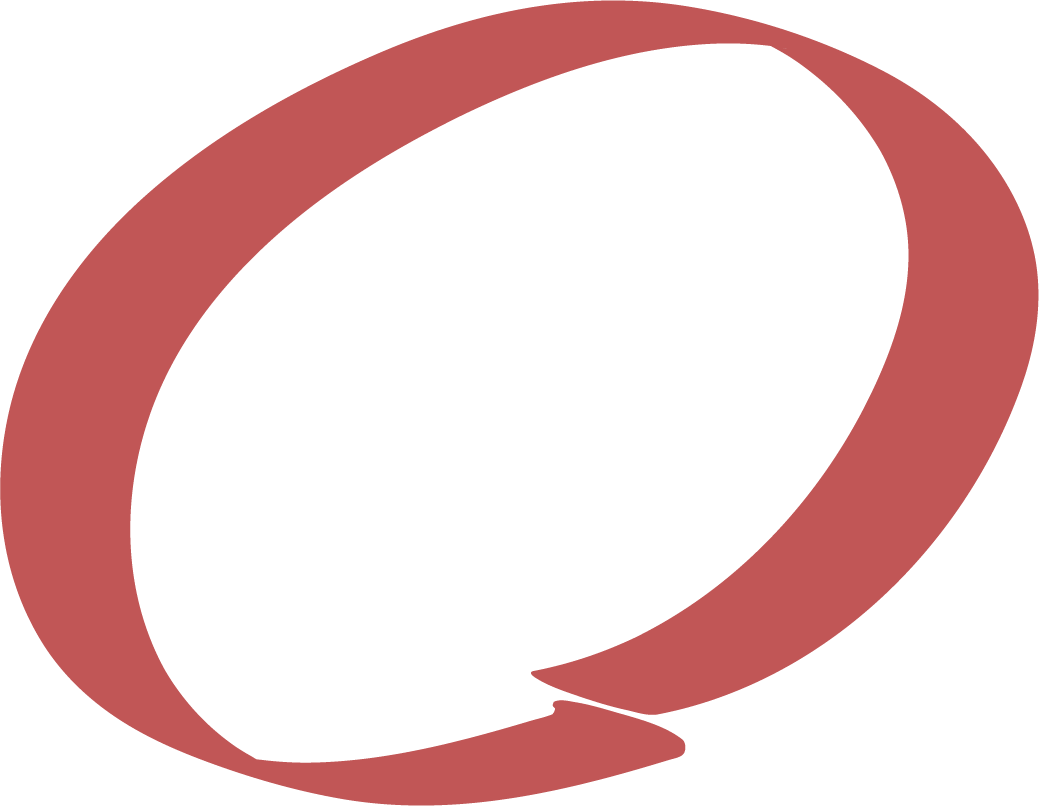 Step 3
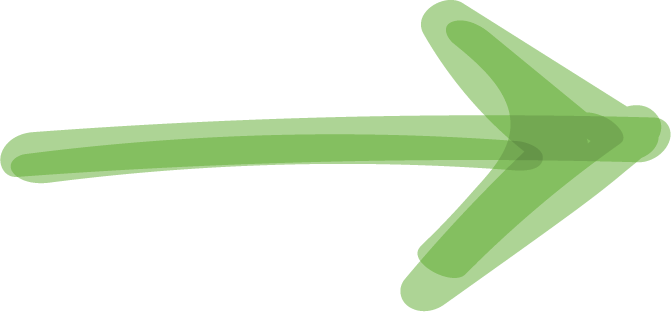 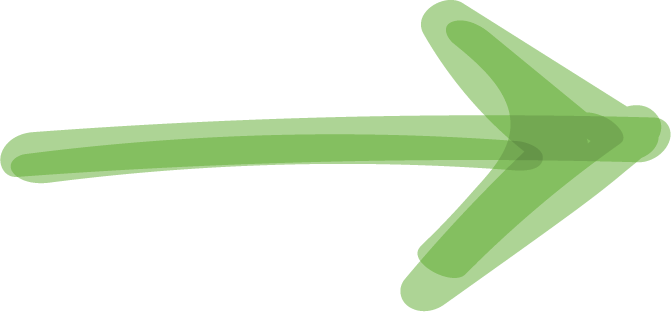 “Exchange Knowledge”
“Self Learning”
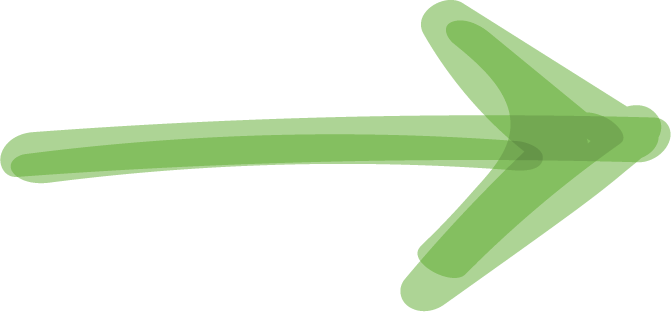 “Investigation”
Pendefinisian Masalah
Dalam langkah ini fasilitator menyampaikan skenario atau permasalahan dan peserta didik melakukan berbagai kegiatan brainstorming dan semua anggota kelompok mengungkapkan pendapat, ide, dan tanggapan terhadap skenario secara bebas, sehingga dimungkinkan muncul berbagai macam alternatif pendapat.
atau
Defining the Problem
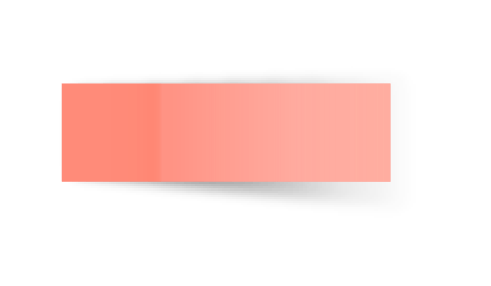 1.
Pembelajaran Mandiri
Peserta didik mencari berbagai sumber yang dapat memperjelas isu yang sedang diinvestigasi. Sumber yang dimaksud dapat dalam bentuk artikel tertulis yang tersimpan di perpustakan, halaman web, atau bahkan pakar dalam bidang yang relevan.
atau
Self Learning
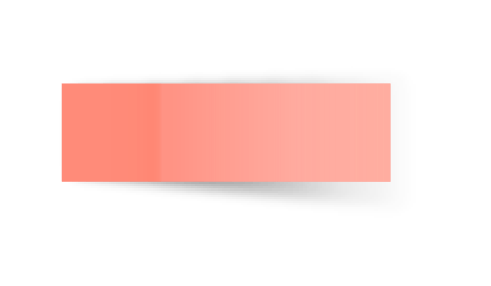 2.
Tahap Investigasi
Tahap investigasi memiliki dua tujuan utama, yaitu : (1) Agar peserta didik mencari informasi dan mengembangkan pemahaman yang relevan dengan permasalahan yang telah didiskusikan di kelas, dan (2) informasi dikumpulkan dengan satu tujuan yaitu dipresentasikan di kelas dan informasi tersebut haruslah relevan dan dapat dipahami.
atau
Investigation
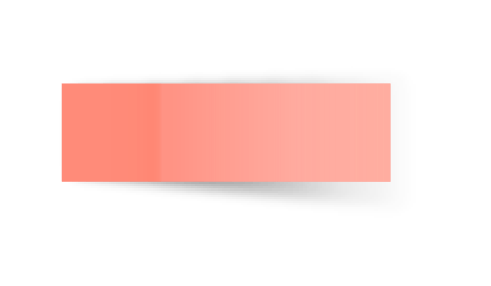 3.
Pertukaran Pengetahuan
Setelah mendapatkan sumber untuk keperluan pendalaman materi dalam langkah pembelajaran mandiri, selanjutnya pada pertemuan berikutnya peserta didik berdiskusi dalam kelompoknya untuk mengklarifikasi capaiannya dan merumuskan solusi dari permasalahan kelompok. Pertukaran pengetahuan ini dapat dilakukan dengan cara peserta didik berkumpul sesuai kelompok dan fasilitatornya.
atau
Exchange Knowledge
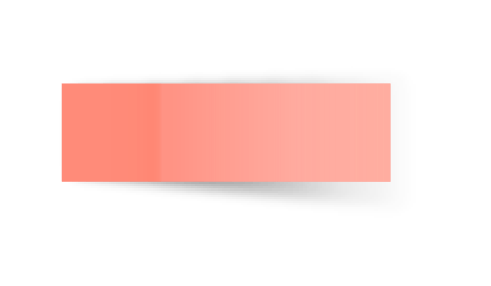 4.
Penilaian
Penilaian dilakukan dengan memadukan tiga aspek pengetahuan (knowledge), kecakapan (skill), dan sikap (attitude). Penilaian terhadap penguasaan pengetahuan yang mencakup seluruh kegiatan pembelajaran yang dilakukan dengan ujian akhir semester (UAS), ujian tengah semeter (UTS), kuis, PR, dokumen, dan laporan. Penilaian terhadap kecakapan dapat diukur dari penguasaan rumus dalam memecahkan masalah, maupun kemampuan perancangan dan pengujian.
atau
Assesment
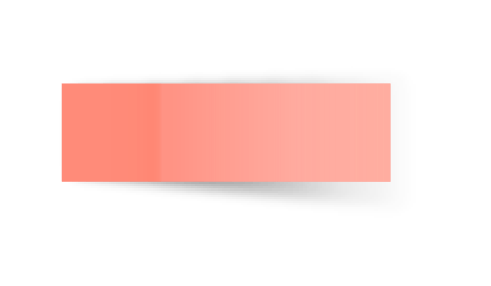 5.
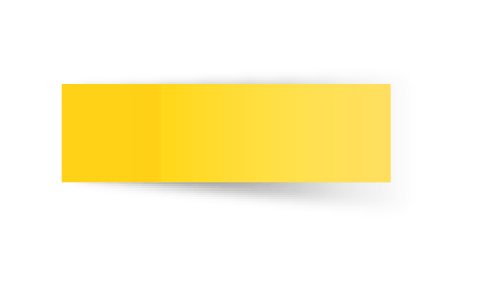 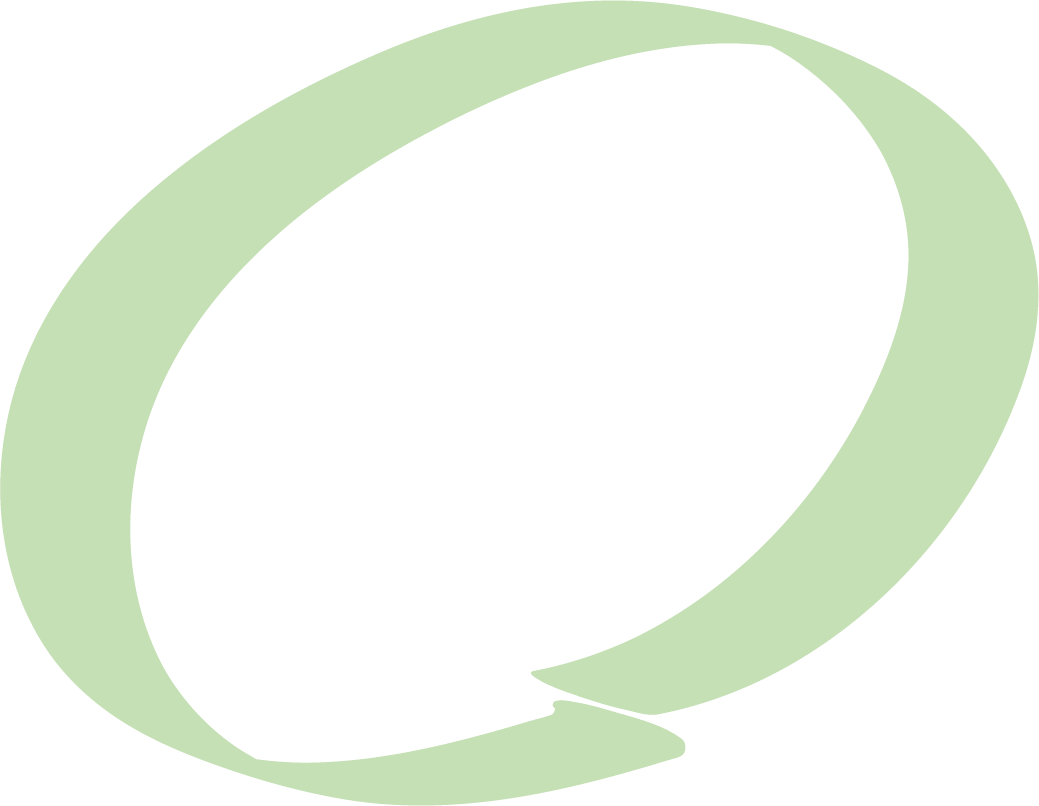 05
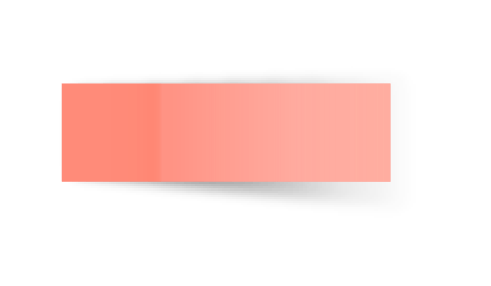 CIRI - CIRI
Apa si ciri - ciri Problem Based Learning itu?
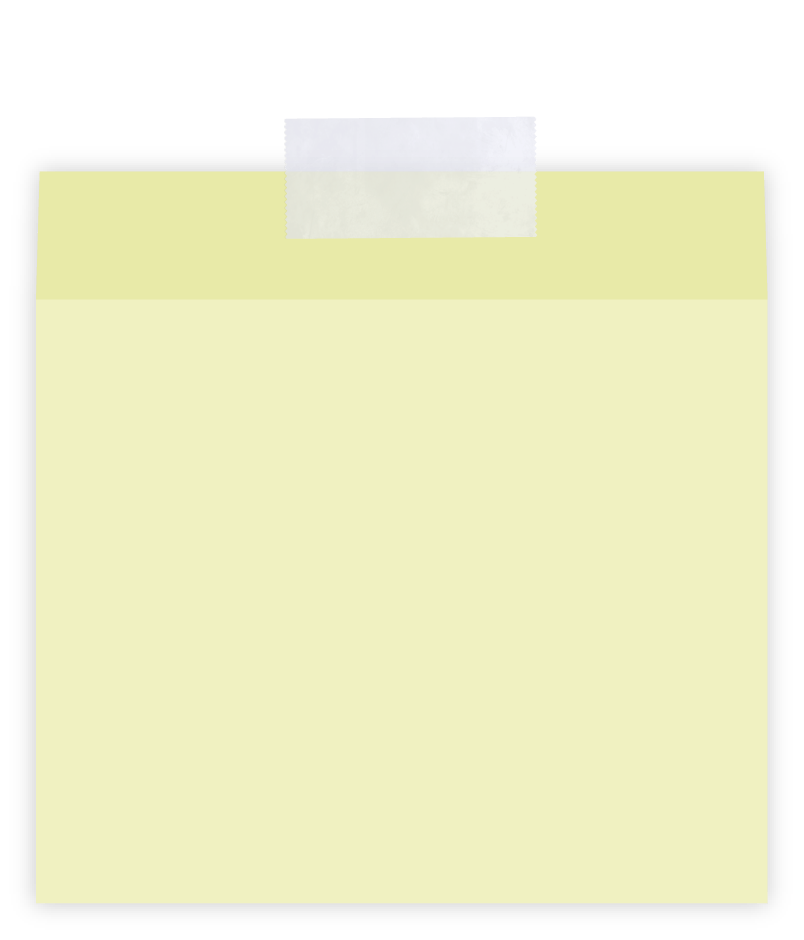 CIRI – CIRI.
Berfokus pada keterkaitan disiplin ilmu.
Problem Based Learning
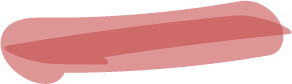 Pembelajaran berbasis masalah mungkin berpusat pada mata pelajaran tertentu. Masalah yang diajukan hendaknya benar-benar autentik. Hal tersebut dimaksudkan agar dalam pemecahannya peserta didik meninjau masalah tersebut dari banyak segi atau mengkaitkannya dengan disiplin ilmu yang lain.
Pengajuan pertanyaan atau masalah.
Pembelajaran berbasis masalah mengorganisasikan pembelajaran di sekitar pertanyaan atau masalah dan secara pribadi bermakna bagi peserta didik.
Menghasilkan produk/karya.
Penyelidikan autentik
Pada pembelajaran berdasar masalah, peserta didik dituntut menyusun hasil pemecahan masalah berupa laporan dan mempresentasikannya di depan kelas.
Dalam memecahkan masalah, peserta didik dapat melakukan penyelidikan melalui suatu percobaan.
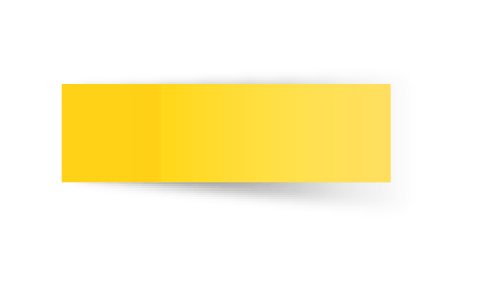 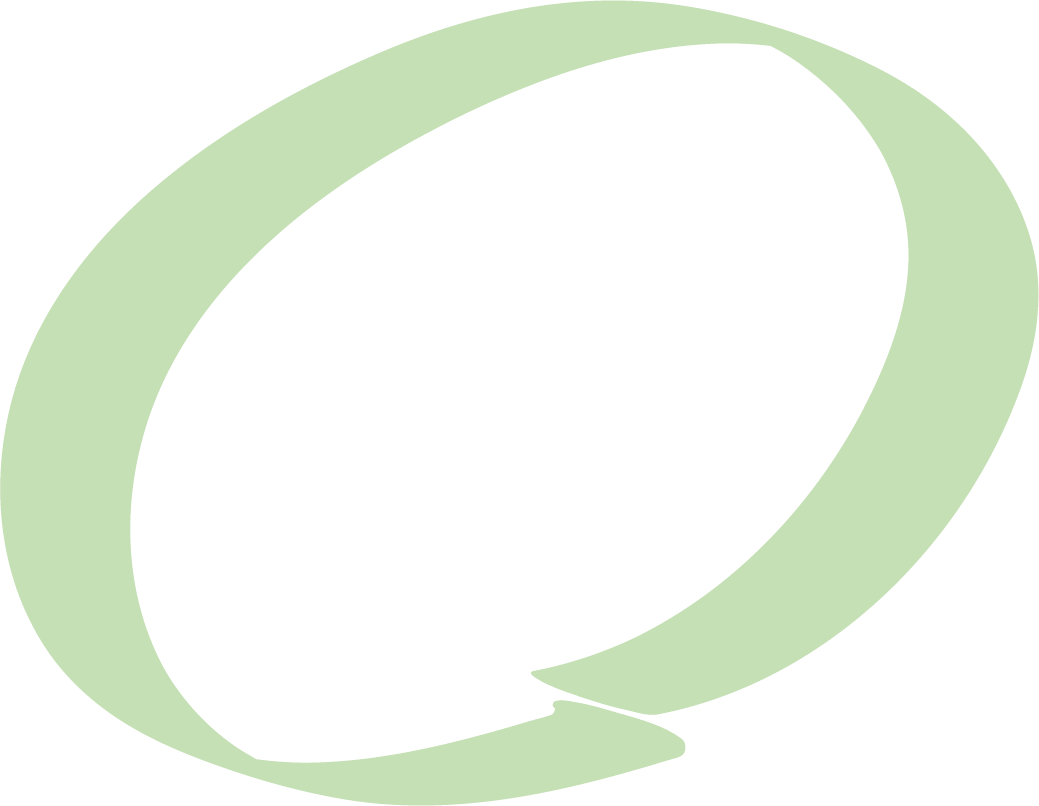 06
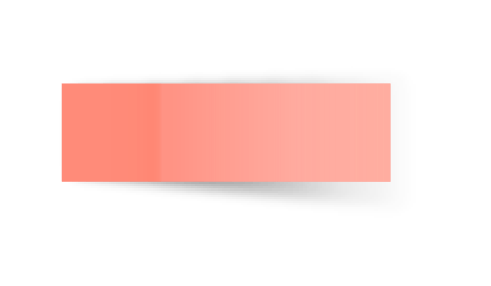 SISTEM PENILAIAN
Bagaimana si sistem penilaian Problem Based Learning itu?
SISTEM PENILAIAN.
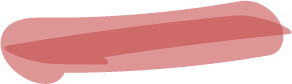 Penilaian terhadap kecakapan dapat diukur dari pemahaman rumus dalam berbagai permasalahan yang dihadapi maupun kemampuan perancangan dan pengujian.

Sedangkan penilaian terhadap sikap dititikberatkan pada penguasaan soft skill, yaitu keaktifan dan partisipasi dalam diskusi, kemampuan bekerjasama dalam tim dan kehadiran oleh guru mata pelajaran yang bersangkutan.
SISTEM PENILAIAN.
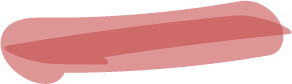 Penilaian pembelajaran dengan PBL dilakukan dengan authentic assesment. Penilaian dapat dilakukan dengan portofolio yang merupakan kumpulan yang sistematis pekerjaan-pekerjaan peserta didik yang dianalisis untuk melihat kemajuan belajar dalam kurun waktu tertentu dalam kerangka pencapaian tujuan pembelajaran.

Penilaian dalam pendekatan PBL dilakukan dengan cara evaluasi diri (self-assessment) dan peer-assessment.
SISTEM PENILAIAN.
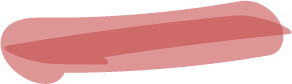 Self assesment. Penilaian yang dilakukan oleh peserta didik itu sendiri terhadap usaha-usahanya dan hasil pekerjaannya dengan merujuk pada tujuan yang ingin dicapai (standard) pleh peserta didik itu sendiri dalam belajar.
Peer-assesment. Penilaian di mana peserta didik berdiskusi untuk memberikan penilaian terhadap upaya dan hasil penyelesaian tugas-tugas yang telah dilaukannya sendiri maupun oleh teman dalam kelompoknya.
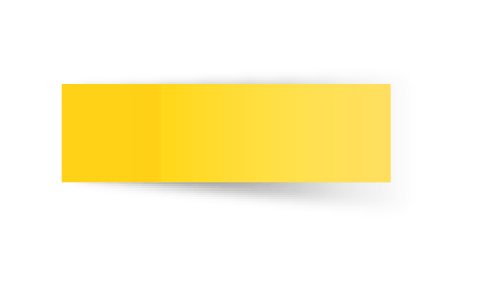 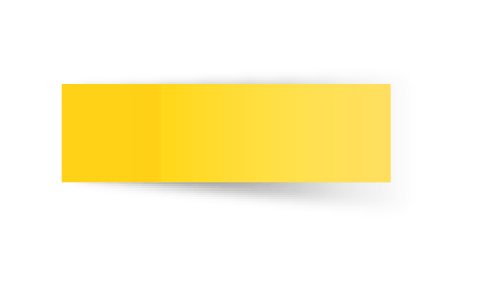 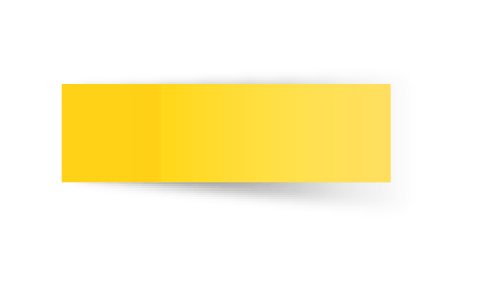 Thankyou!
Do you have any questions?